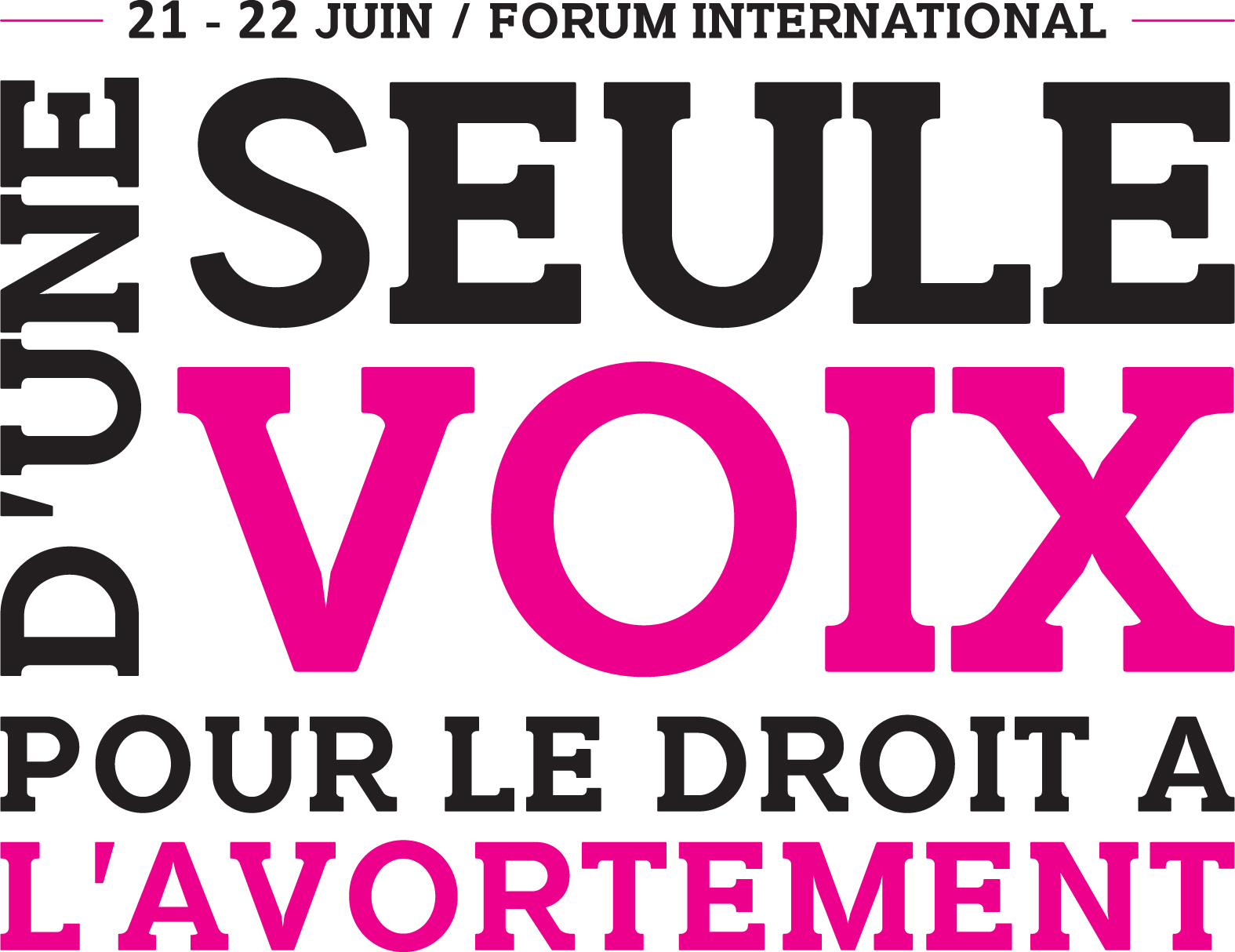 Dr Mirella Parachini
Gynécologue  Hopital S.Filippo Neri Rome Italie
FIAPAC Fédération Internationale des Associés de l’avortement et de la Contraception
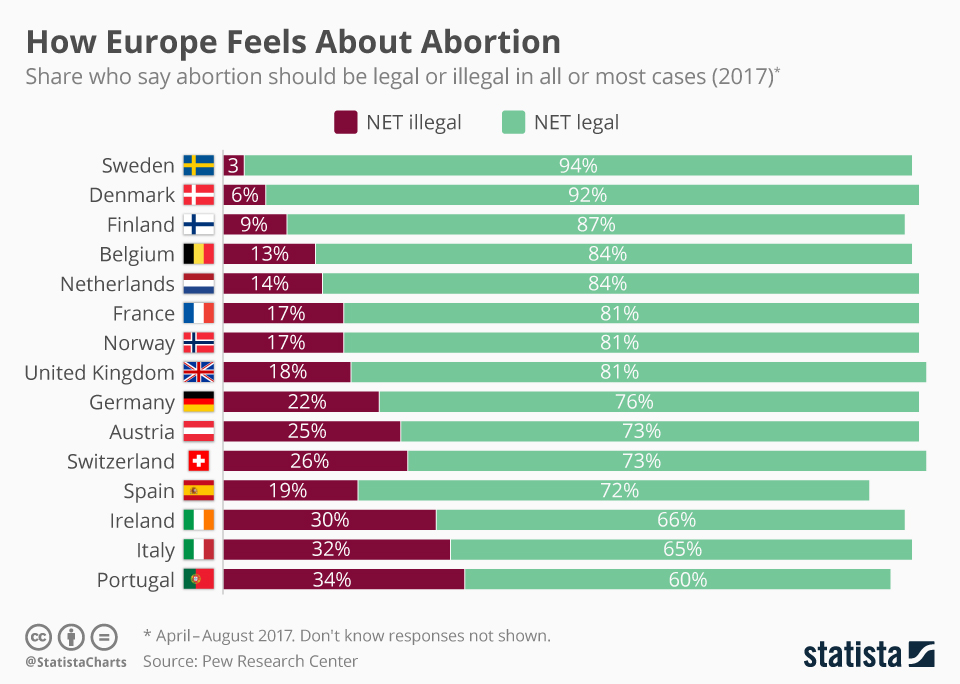 Italian referendum 1981
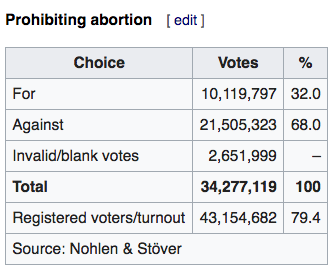 L'avortement en Italie a été légalisé par la loi 194
                   
                            du  22 mai 1978
cette loi a été considérée comme une des lois 
les plus libérales sur l’avortement en Europe occidentale
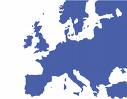 considérée par certains comme autorisant l’avortement 
				sur demande
la loi ne spécifie pas cette disposition
c’est la femme elle-même qui déclare se trouver 
		         dans une des situations prévues par la loi

          
               le rôle principal du médecin est de certifier l’existence de la grossesse
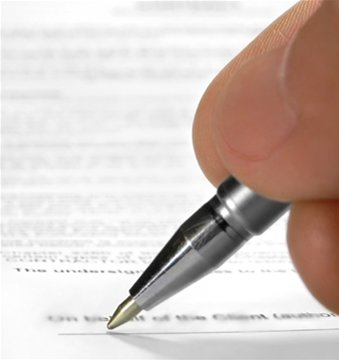 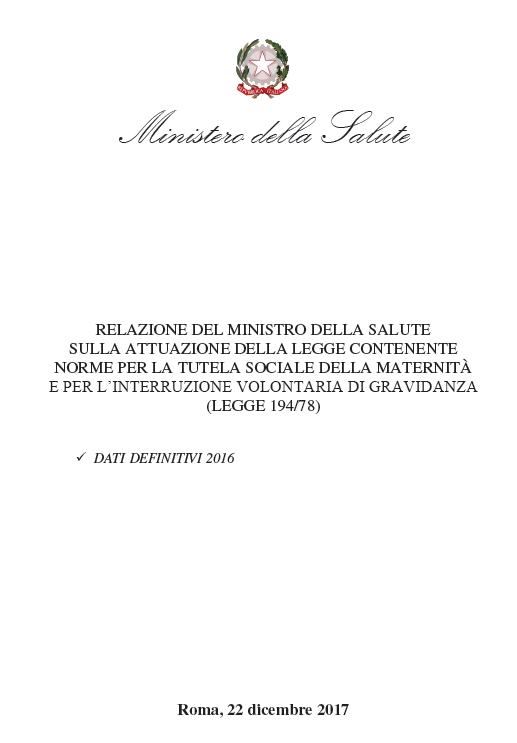 la loi la plus surveillée
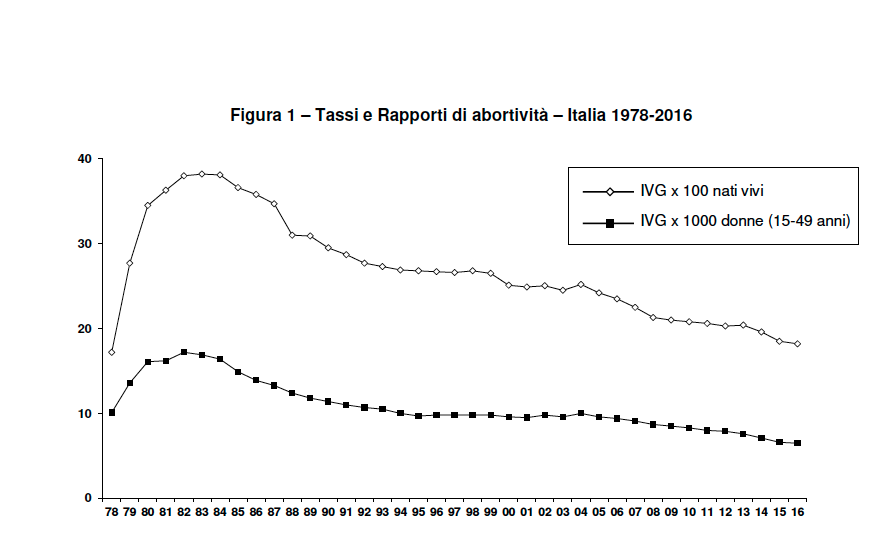 Le taux d’avortements  =   n. IVG/ 1˙000 femmes 15-49 ans (abortion rate) 
 est l’indicateur le plus précis pour l’évaluation de la tendance du phénomène
Ministère de la Santè Publique , 2017
le taux d’avortements  (n. IVG/ 1˙000 femmes  15-49 ans)

			
                                            en 2016
					   =
				     6,5 / 1˙000

                avec une baisse  de1,7 %  par rapport  à 2015
Ministère de la Santè Publique , 2017
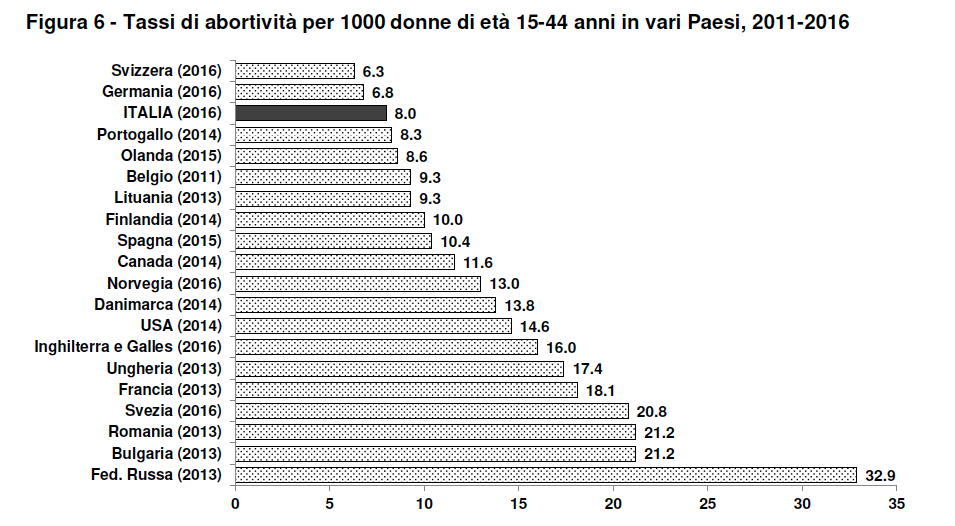 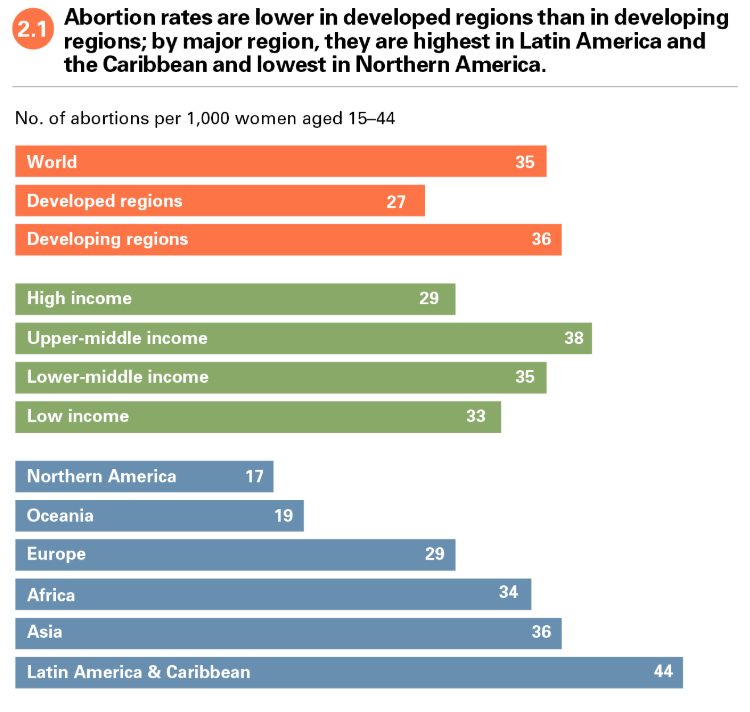 https://www.guttmacher.org/report/abortion worldwide-2017
alors tout va bien??
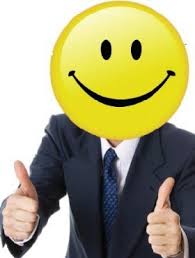 aspects critiques
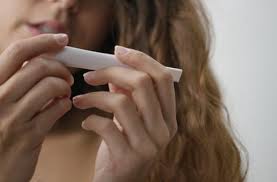 [Speaker Notes: Examinons trois parmi les aspects les plus critiques.]
La clause de conscience
est en grande partie à l’origine des nombreuses
 
    difficultés dans la disponibilité  des services
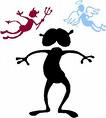 [Speaker Notes: En ce qui concerne l’accesaux services d’IVG l’objection de conscience prévue  par la loi  est en grande partie à l’origine des nombreuses
 
  difficultés dans la disponibilité  des services]
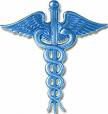 Loi 194/1978  article 9
« Le personnel sanitaire médical et auxiliaire n’est pas tenu 

de participer à la procédure et aux interventions d’IVG

    en cas de déclaration d’objection de conscience »
Loi 194 /1978
Loi 194, article 9
L’objection de conscience exempte le personnel sanitaire médical et auxiliaire
 de l’accomplissement des procédures et des activités

              spécifiquement et nécessairement 

 destinées à déterminer l’interruption de la grossesse

               et non pas de l’assistance 
		
           avant et après l’intervention
Loi 194, article 9
L’objection de conscience ne peut être invoquée 

             par le personnel sanitaire médical et auxiliaire 

                     lorsque, en raison des circonstances, 

	   sa propre intervention est indispensable 


pour sauver la vie de la femme en état de danger imminent
Selon le rapport du ministère de la Santé Italien


	70,9 % des gynécologues en Italie 

 refusent de pratiquer une interruption volontaire de grossesse
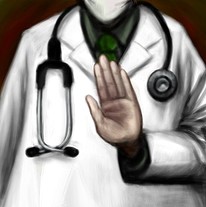 Ministère Santé, rapport 2017
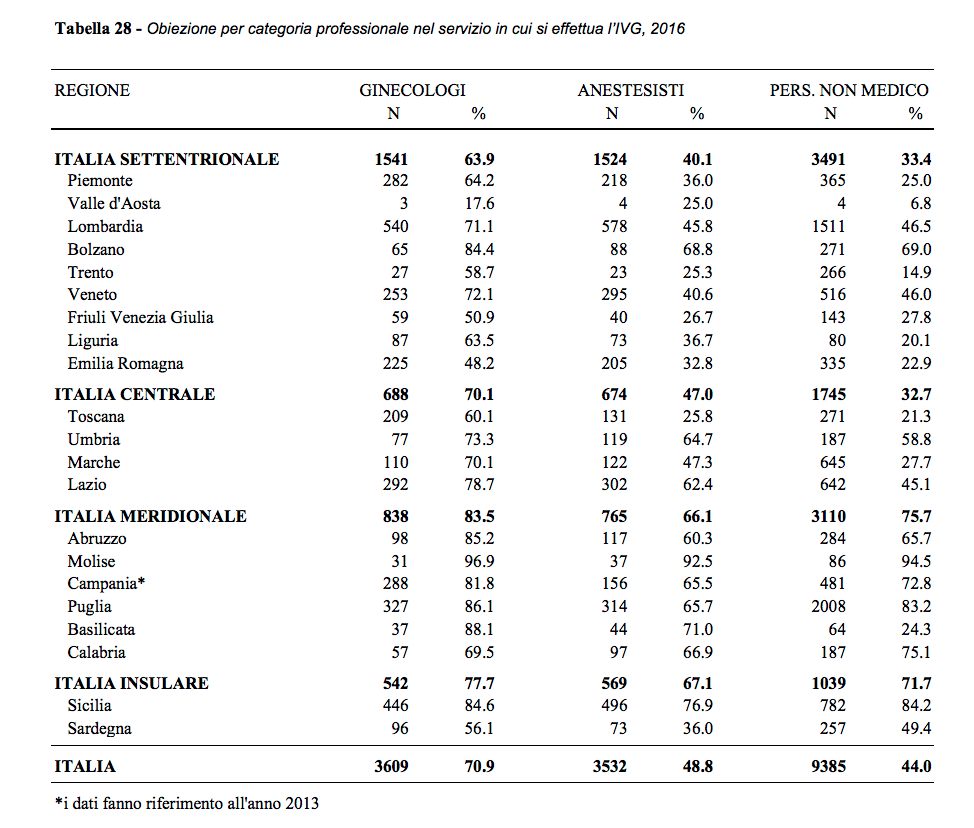 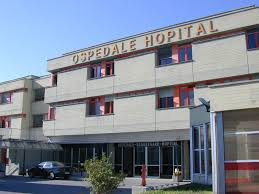 Loi 194, article 9
Les hôpitaux sont tenus dans tous les cas d’assurer
               l’exécution des interventions d’IVG
  … même en recourant à la mobilité du personnel
[Speaker Notes: Malgré l’obligation d’assurer dans tous les cas l’exécution des interventions d’IVG (article 9), cette disposition n’a jamais été appliquée.]
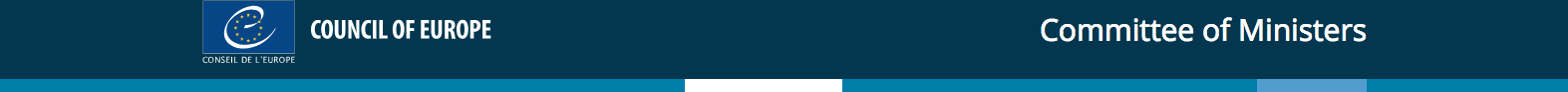 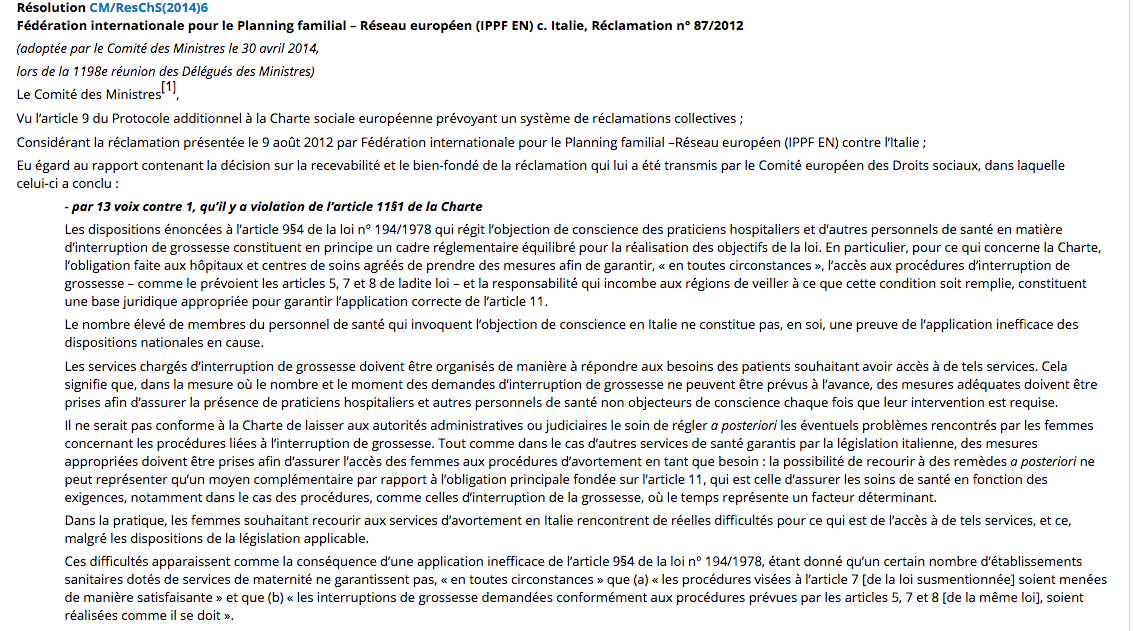 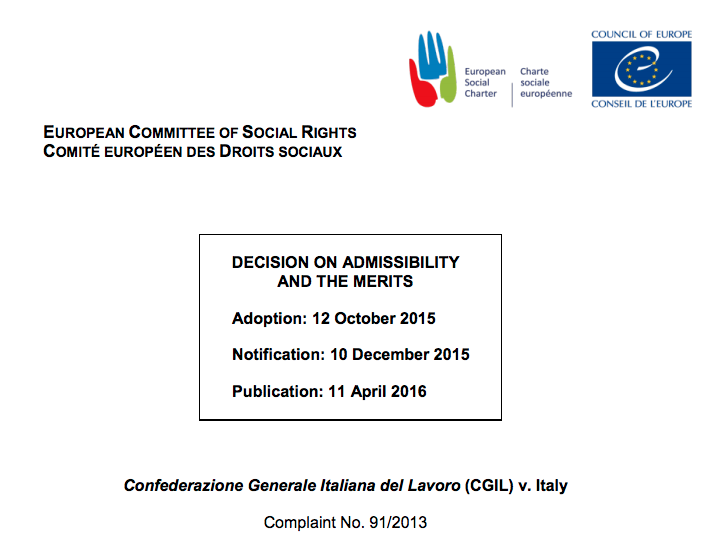 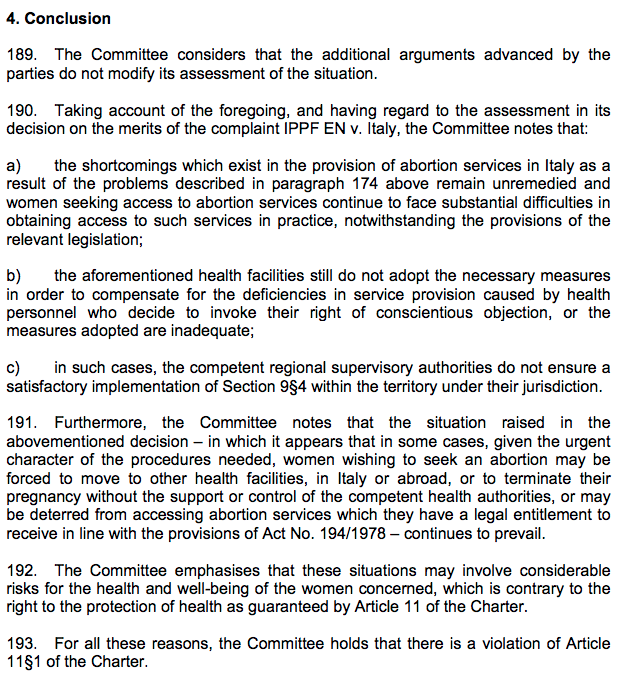 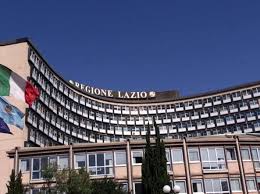 Pour inverser une tendance qu’il qualifie d’inacceptable, Nicola Zingaretti, le gouverneur de la 
région du Latium, où huit praticiens sur dix font jouer la clause de conscience, vient de lancer
 un appel à candidatures. 

Cet appel ciblant le recrutement de deux obstétriciens, spécifie qu’ils devront couvrir les besoins 
en matière d’IVG de l’hôpital San Camillo, le plus grand établissement romain, conformément à la loi 
sur l’avortement. 

Ce critère de sélection excluant a priori les gynécologues objecteurs de conscience
          a immédiatement alimenté les polémiques sur les interruptions de grossesse.
28/02/2017
✔ Choix de la méthode
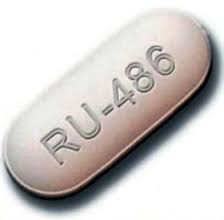 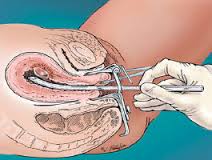 [Speaker Notes: En Italie, la grande majorité des centres d’IVG ne prorpose pas la procédure médicamenteuse en alternative à l’intervention chirurgicale.]
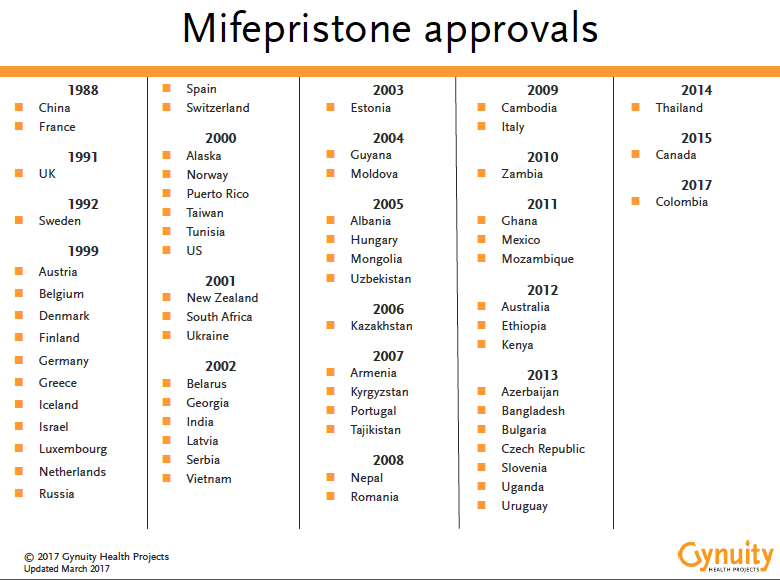 21 ans !
Modificato da
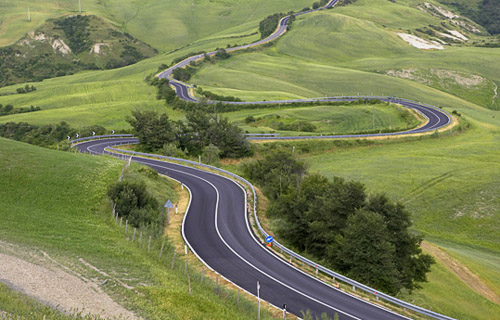 pourquoi tant de temps –plus de 20 ans- pour obtenir 


	  l’autorisation de mise sur le marché  del la Mifépristone

					      en Italie  ?
[Speaker Notes: Pourquoi tant de temps –plus de 20 ans- pour obtenir  l’autorisation de mise sur le marché en Italie]
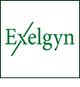 En 1999, Exelgyn, activant la pratique européenne de 

             reconnaissance mutuelle   pour les médicaments

              enregistre la mifépristone en  8  pays de l'UE ,

				     sauf l’Italie
[Speaker Notes: On constatera que l’Italie est absente de cette liste.]
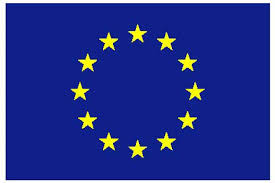 La procédure de reconnaissance mutuelle (MRP) permet d'obtenir 
une  autorisation de mise sur le marché (AMM) identique dans plusieurs
 Etats membres à partir d'une première AMM obtenue dans un
 état membre de référence
L’autorisation de mise sur le marché est délivrée au niveau national 
   dans un délai de 30 jours à l’issue de cette procédure 
par chaque autorité compétente
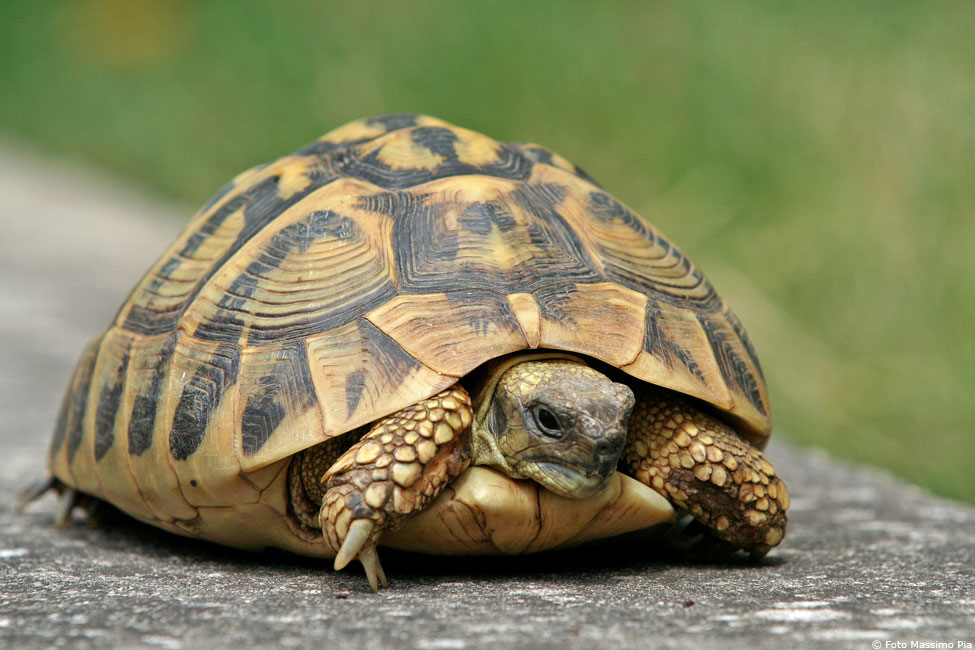 En mai 2006, Exelgyn annonce la présentation 
            au Ministère de la Santé d’une demande de 
          reconnaissance mutuelle de la Mifépristone 
                             avant fin septembre. 
Dès lors, grâce à l’existence d’un distributeur italien, 
         la Ru486 sera immédiatement disponible
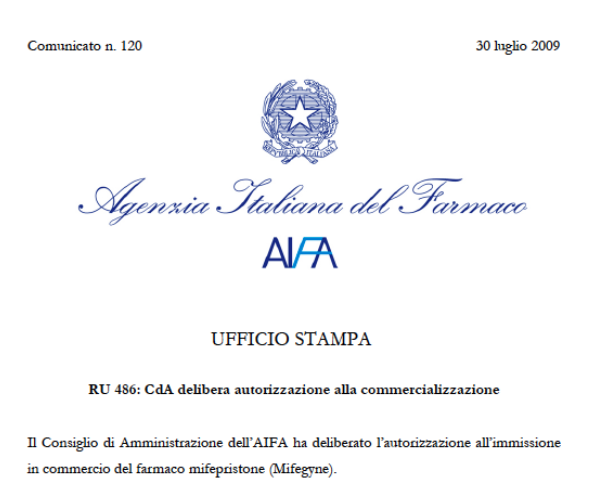 [Speaker Notes: Ce n’est qu’au mois de juillet 2009 que AIFA, Agence Italienne du Médicament, la mise du Mifépristone sur le marché]
19 novembre 2009
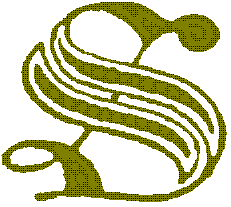 Etant donné que la procédure de commercialisation de la Mifégyne par reconnaissance mutuelle adoptée par AIFA n’a pas envisagé la vérification de sa compatibilité avec la loi sur l’avortement, la Commission d’Hygiène et Santé du Sénat            propose de la suspendre
en vue de demander et d’acquérir l’avis du Ministère compétent, cela permettant en l’occurence de redémarrer la procédure dès le début …
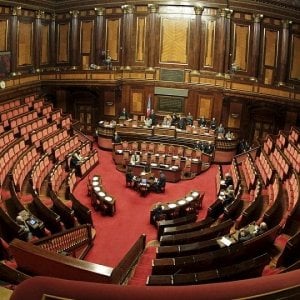 [Speaker Notes: Au mois de novembre 2009, le Sénat convoque la Commission d’Hygiène et Santé. Voici sa conclusion.]
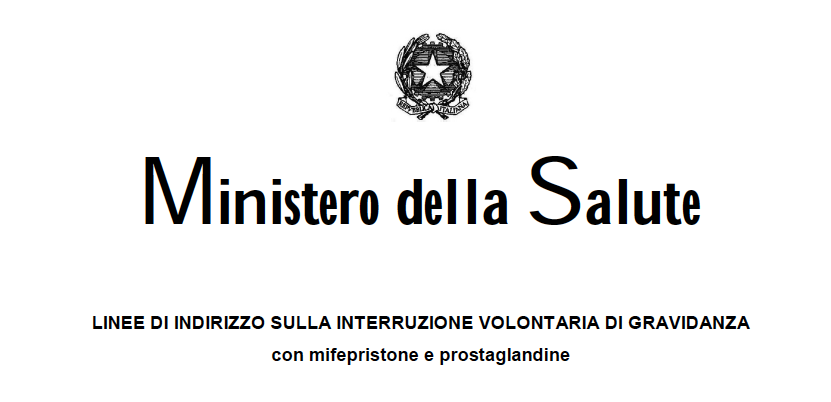 La procédure
L’hospitalisation est nécessaire en vue d’une surveillance sanitaire attentive, afin d’obtenir une assistance immédiate en cas d’hémorragie importante…
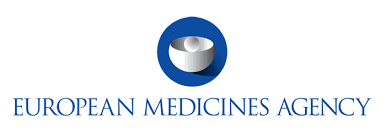 Alors que dans la totalité des pays européens le médicament
 en association avec un analogue des prostaglandines est 
adopté pour les IVG
	    jusqu’au 63ème jour d’aménorrhée
pourquoi son emploi en Italie  n’est-il pas permis au delà du 
	   49ème jour d’aménorrhée ?
[Speaker Notes: encore une anomalie..!!]
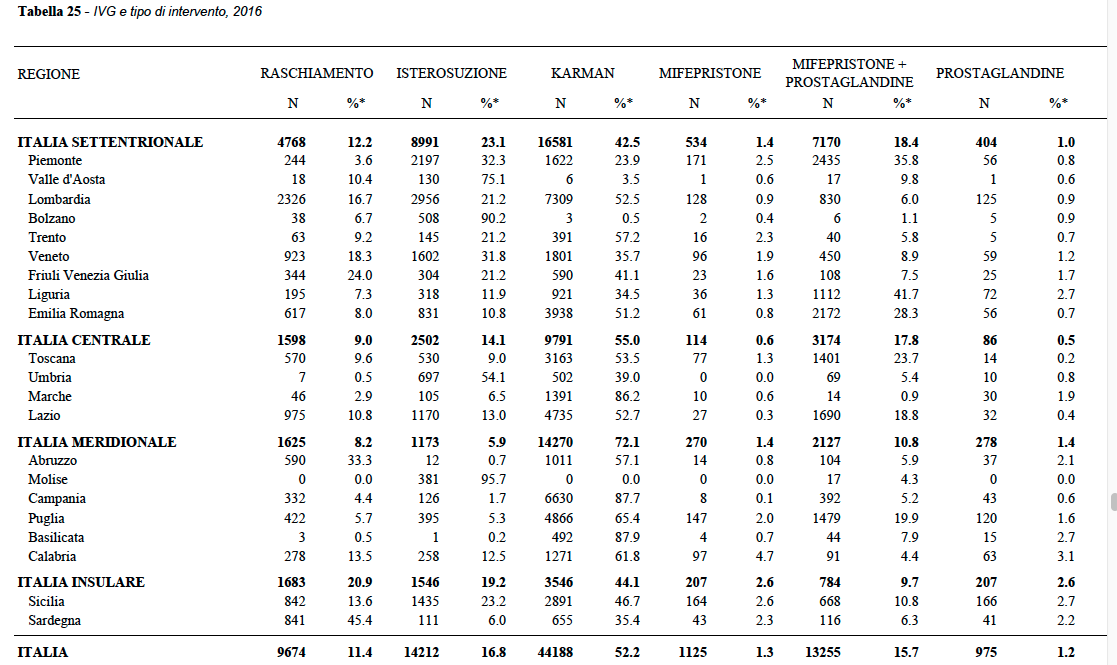 Ministère Santé, rapport 2017
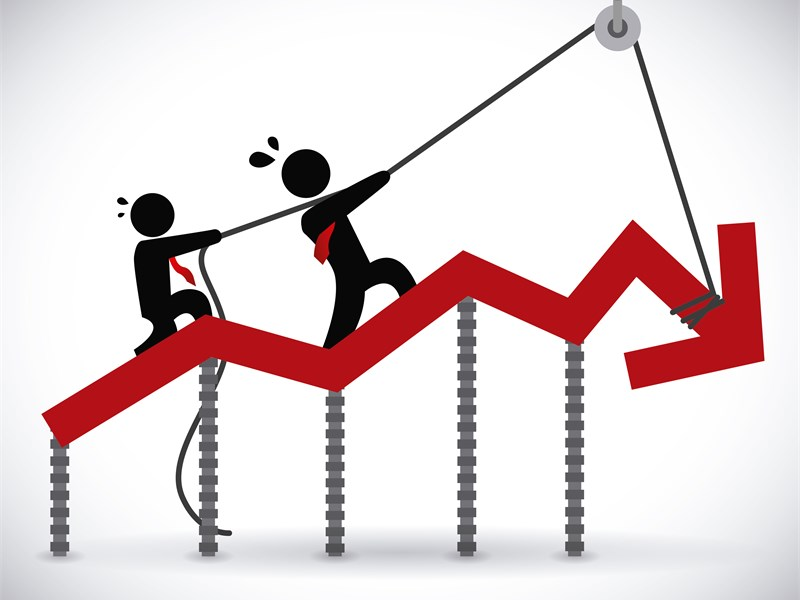 Ministère Santé, rapport 2016
[Speaker Notes: Pour toutes ces raisons voilà les chiffres du rècours à l’IVG medical en 2016]
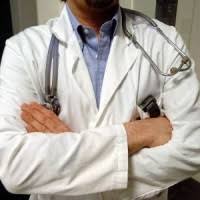 C'est une banalité de dire que personne n'aime l'IVG, 
                       ni les médecins, ni les femmes

                L'IVG est souvent vécue comme un échec

C'est ce qui explique la fréquente réaction négative à son égard, 
en particulier de la part de certains médecins.
La formation
AVORTEMENT, DROIT DE CHOISIR ET SANTE COLLOQUE PROCHOIXTable ronde - Etat des lieux Le point de vue de l'A.N.C.I.C. , 2001
AVORTEMENT, DROIT DE CHOISIR ET SANTE COLLOQUE PROCHOIXTable ronde - Etat des lieux Le point de vue de l'A.N.C.I.C. , 2001
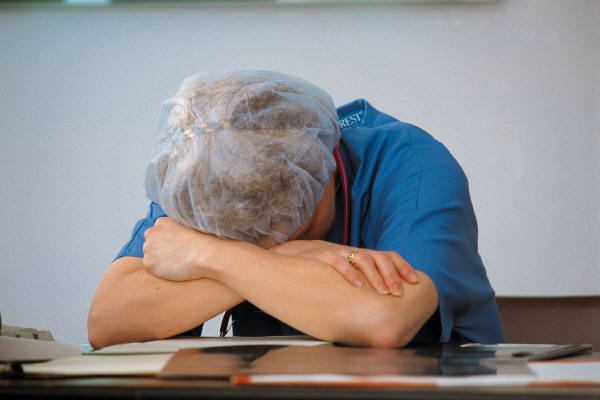 la très grande majorité des spécialistes (gynéco-obstétriciens)
 considère cet acte 

sans intérêt sur le plan professionnel, 
 inintéressant
 répétitif
 fastidieux
 démoralisant
AVORTEMENT, DROIT DE CHOISIR ET SANTE COLLOQUE PROCHOIXTable ronde - Etat des lieux Le point de vue de l'A.N.C.I.C. , 2001
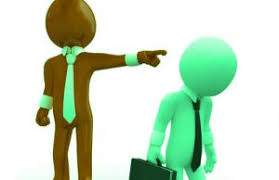 cet état d'esprit ne peut être modifié par une 
       réglementation contraignante visant à rendre obligatoire
       dans tous les services de gynéco-obstétrique la pratique 
                  de l'interruption volontaire de grossesse


                  Toute contrainte administrative est plutôt 
facteur de résistance que de sympathie, volontariat et respect, ……
AVORTEMENT, DROIT DE CHOISIR ET SANTE COLLOQUE PROCHOIXTable ronde - Etat des lieux Le point de vue de l'A.N.C.I.C. , 2001
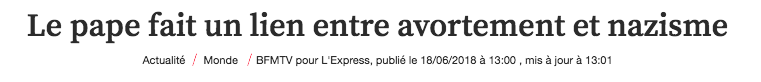 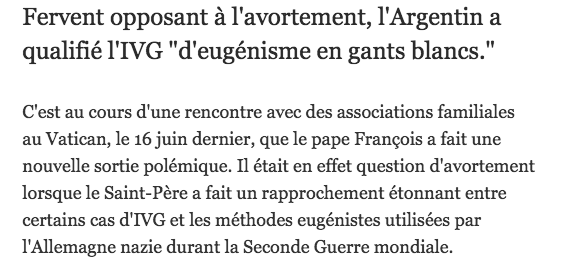 Il est grand temps que l'avortement

		 	    soit placé dans sa vrai typologie : 


  un geste médical qui concerne la santé reproductive de la femme
merci